abgeschlossene Projekte
Des-T-iny - Entwicklung einer Laborautomatik zur Qualifizierung zelltherapeutischer Verfahren
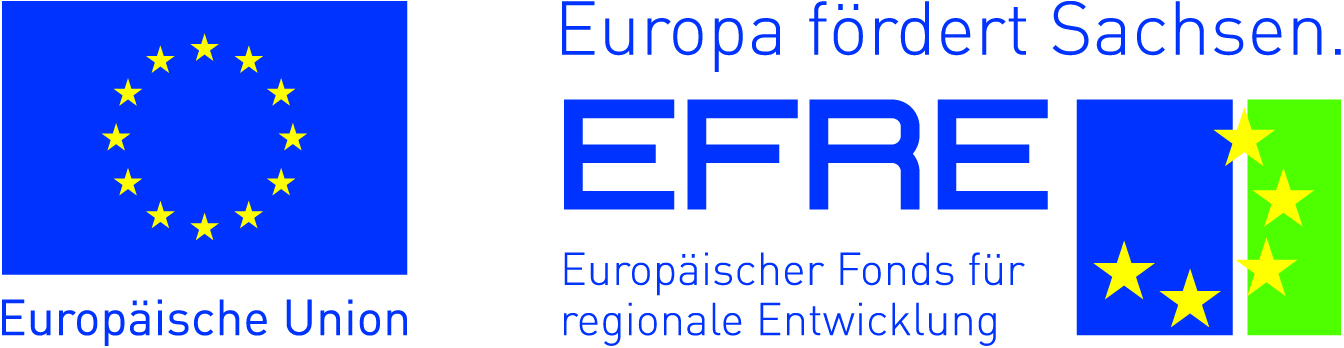 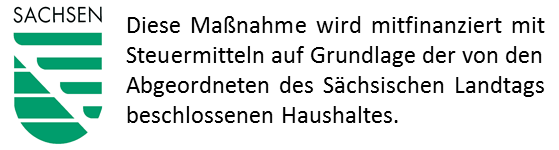 laufende Projekte
DiPerMed - Diagnostik für die personalisierte Medizin
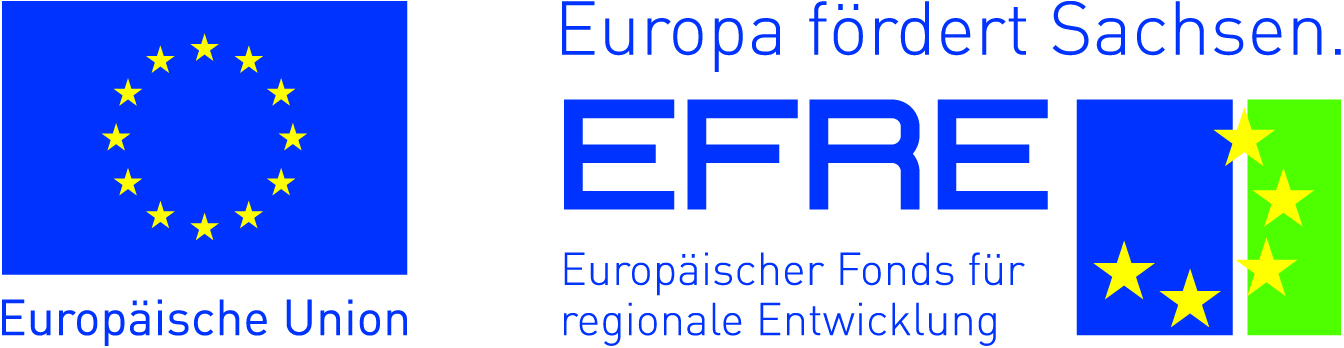 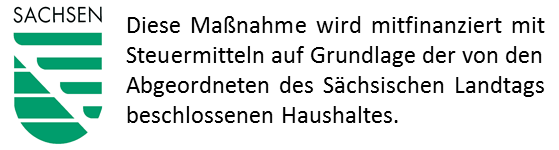 Immucellflex - Entwicklung zellulärer und immun-funktioneller Testverfahren für Immuntherapien mit Integration eines flexiblen und standardisierbaren Auswertesystems auf Basis eines neuen Mikroskopsystems
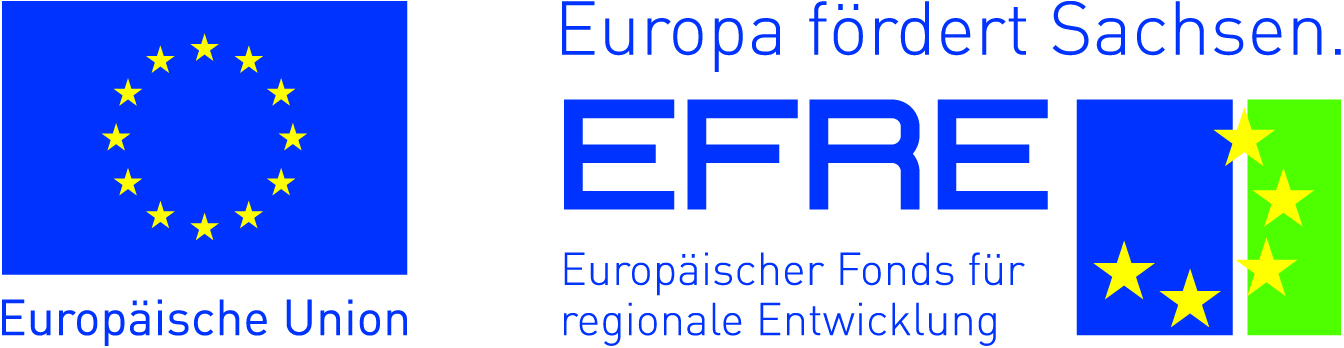 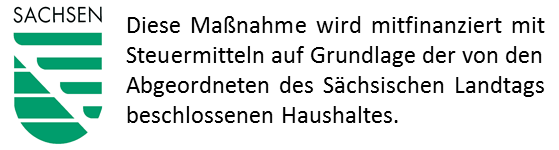 CET - Unterstützung des Leistungs- und Transferzentrums Chemie- und Biosystemtechnik Halle/Leipzig - Projektbereich Leipzig: CAR-Effektorzellen in der Immunonkologie - Entwicklung eines funktionalen Assays zur Quantifizierung der Effektivität
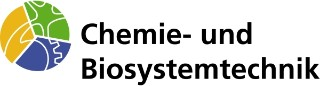 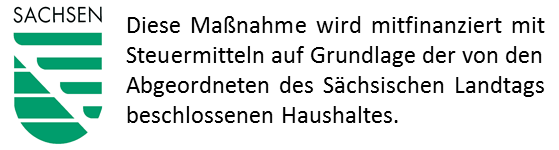